Ｎｏ．１３　　ガン細胞の長い道のり
発生期　育成期
（時間をかけて成長）
１０年～２０年
増殖期
（急激に成長）
２０年～２５年
初期
０年～１０年
正常
細胞
異常
細胞
0.01mm
1mm
5mm
1cm
3cm
突然変異
毎日
3000～5000個
発生
免疫力が弱く駆除失敗
発見・発症・治療
●ガン細胞は毎日発生し、免疫力で駆除しています
●免疫力が弱くなると駆除に失敗し、時間をかけて成長します
●発見・発症まで平均２０年以上かかりますが、不治の病では
　　ありません
免疫力で駆除成功
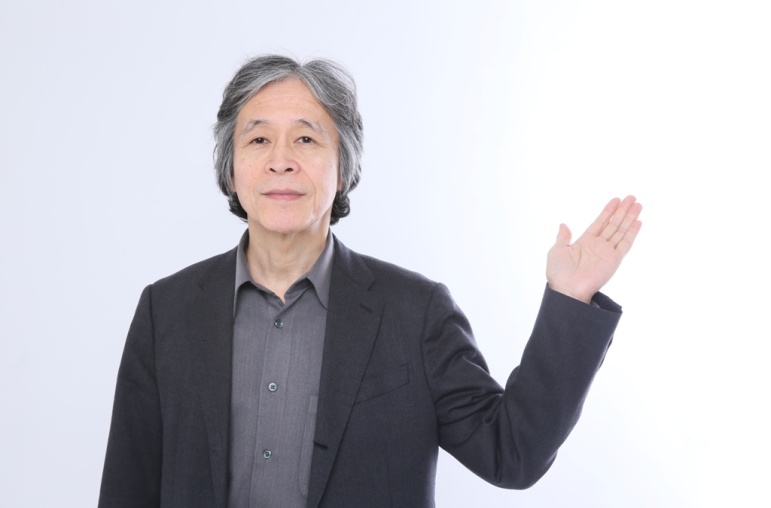